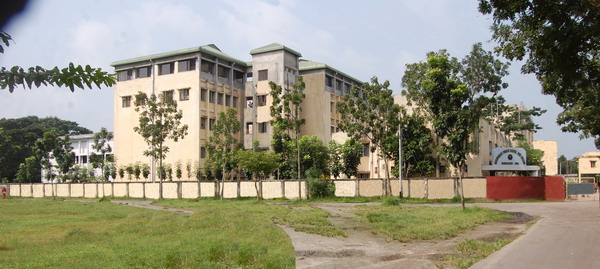 ¯^vMZg
D”PZi MwYZ 2q cÎ
Dc¯’vcbvqt
gyynv¤§` Avnmvb nvexe 
mnKvwi Aa¨vcK
AvR‡Ki cvV Aa¨vq-7gAbykxjbx-7.2
wÎ‡KvYwgwZK  mgxKi‡Yi mvaviY mgvavb
‡jKPvi-3
cv‡Vi Kvw•LZ wkLb dj/D‡Ïk¨
wÎ‡KvYwgwZK  mgxKi‡Yi mvaviY mgvavb wbY©q Ki‡Z cvi‡e |
wbw`©ó e¨ewa‡Z wÎ‡KvYwgwZK mgxKi‡Yi mgvavb wbY©q Ki‡Z cvi‡e |
wÎ‡KvYwgwZK mgxKiY
c~e© Ávb hvPvB
# wÎ‡KvYwgwZK  mgxKiY
2.  wewfbœ wÎ‡KvYwgwZK mgxKi‡Yi mgvav‡bi m~Î
1. Sinθ=0 n‡j   θ=nπ  hLb n  Gi gvb †h †Kvb c~Y© msL¨v |
2. Cosθ=0 n‡j θ=(2n+1)π/2 hLb n  Gi gvb †h †Kvb c~Y© msL¨v |
3. tanθ=0 n‡j θ=nπ hLb n  Gi gvb †h †Kvb c~Y© msL¨v |
2.  wewfbœ wÎ‡KvYwgwZK mgxKi‡Yi mgvav‡bi m~Î
4. Sinθ=k=Sinα n‡j   θ=nπ +(-1)n α hLb n  Gi gvb †h †Kvb c~Y© msL¨v |
5. Cosθ=k=Cosα n‡j θ= 2nπ ± α hLb n  Gi gvb †h †Kvb c~Y© msL¨v |
6. tanθ=k=tanα n‡j θ=nπ+α  hLb n  Gi gvb †h †Kvb c~Y© msL¨v |
2.  wewfbœ wÎ‡KvYwgwZK mgxKi‡Yi mgvav‡bi m~Î
7. Sinθ=1 n‡j   θ=(4n+1)π/2 hLb n  Gi gvb †h †Kvb c~Y© msL¨v |
8. Sinθ= -1 n‡j   θ=(4n-1)π/2 hLb n  Gi gvb †h †Kvb c~Y© msL¨v |
9. Cosθ=1 n‡j θ=2nπ hLb n  Gi gvb †h †Kvb c~Y© msL¨v |
10. Cosθ= -1 n‡j θ=(2n+1)π hLb n  Gi gvb †h †Kvb c~Y© msL¨v |
mgm¨v mgvavb Abykxjbx-7.2
*** mgvavb Ki  28(i)      Cos - Cos= Cos5
 mgvavbt
mgm¨v mgvavb Abykxjbx-7.2
*** mgvavb Ki  32.      4CosxCos2xCos3x=1

 mgvavbt      4CosxCos2xCos3x=1
        or, 2Cos2x(2Cos3xCosx)=1
        or, 2Cos2x(Cos4x+Cos2x)=1
       or, 2Cos4xCos2x+2Cos22x-1=0
       or, 2Cos4xCos2x+Cos4x=0
       or, Cos4x(2Cos2x+1)=0
 or, Cos4x=0,    or, 2Cos2x+1=0
or, 4x=(2n+1)π/2,    or, Cos2x=-1/2
or, 4x=(2n+1)π/2,    or, Cos2x=-1/2
or, x=(2n+1)π/8,    or, Cos2x=Cos2π/3
or, Cos2x=Cos2π/3
or,        2x=(2n+1)2π/3
or,        x=(2n+1)2π/6
‡hLv‡b , n Gi gvb †h †Kvb c~Y© msL¨v
cvV g~j¨vqb
mgm¨v t 33,35
ab¨ev`